Exploring the Use of Shift Register Lookup Tables for Keccak Implementations on Xilinx FPGAs
Authors: Jori Winderickx1, Joan Daemen2 and Nele Mentens11 KU Leuven, ESAT/COSIC & iMinds, Leuven, Belgium2 STMicroelectronics, Belgium; Radboud University, Nijmegen, Netherlands

FPL 2016 – 1 September 2016
Keccak
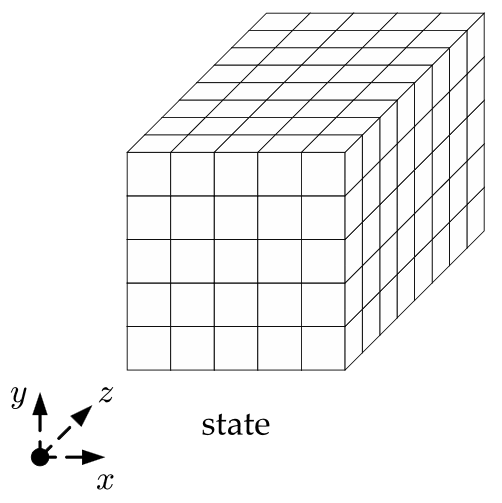 FIPS 202 (SHA-3) standard
Rho in Shift registers
Slice-based
Xilinx FPGA
SRL in LUT of SLICEM
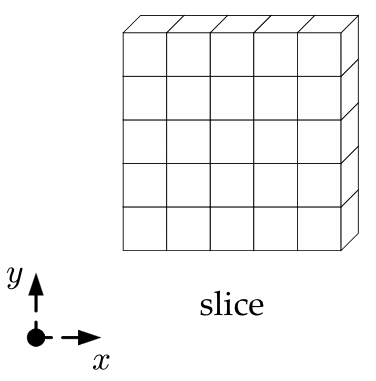 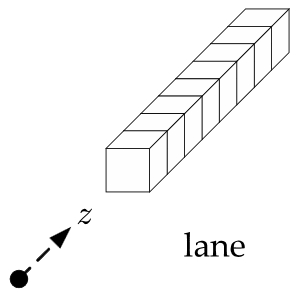 Representation of the state in Keccak
For more information on Keccak: http://keccak.noekeon.org/
2
SRL-oriented architecture
Basic architecture
Interface compliant
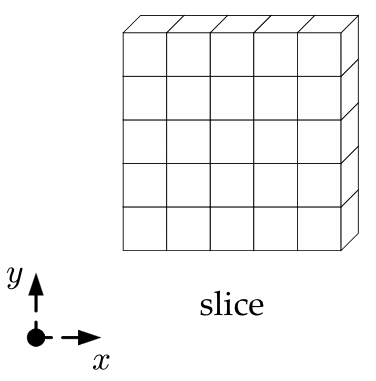 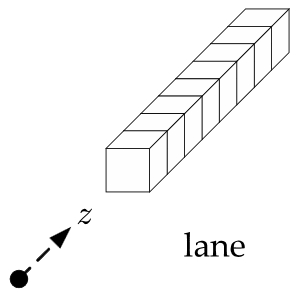 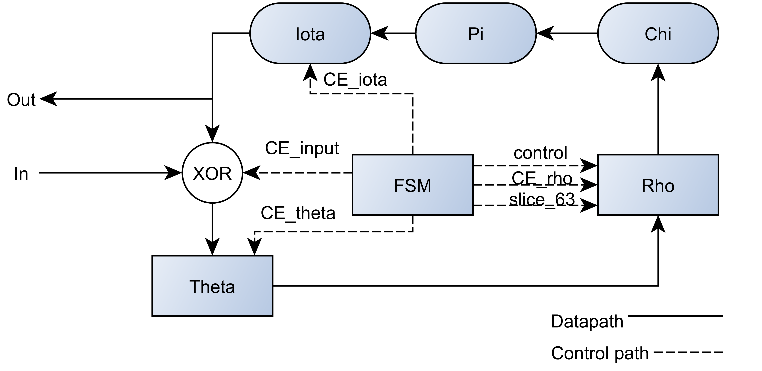 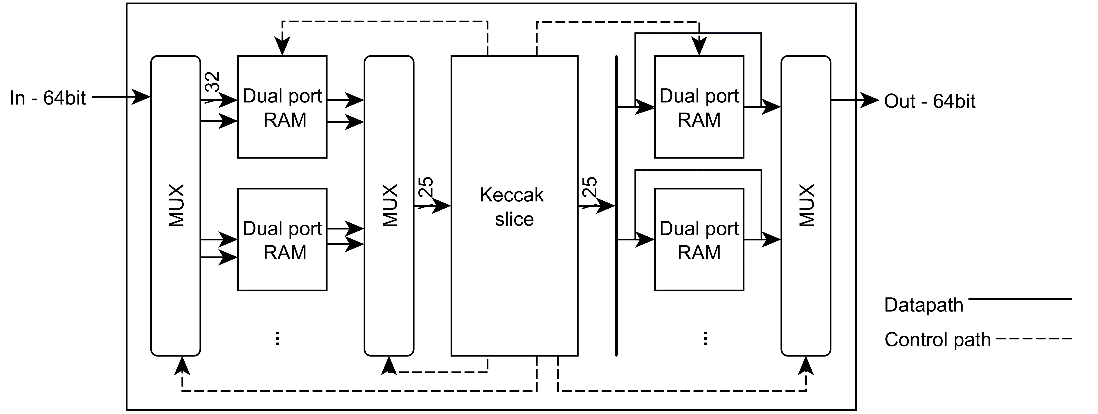 3
Implementation of Rho
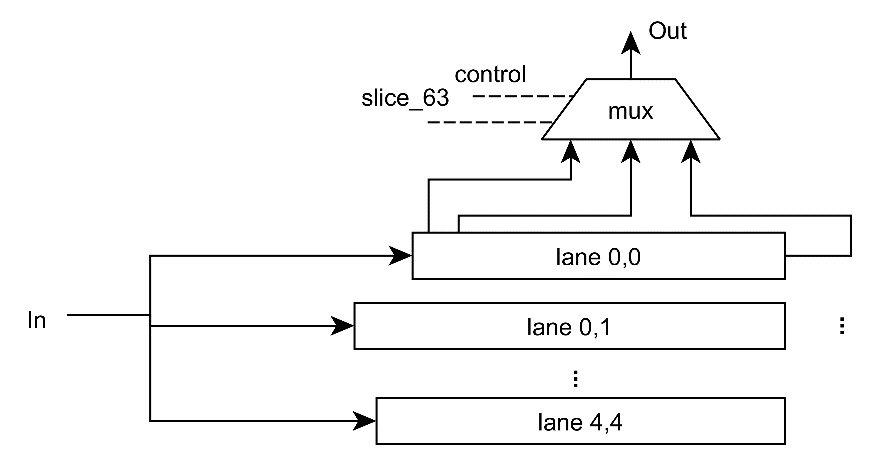 State storage
Rho mapping
Translations within the lanes
Implementation of Rho
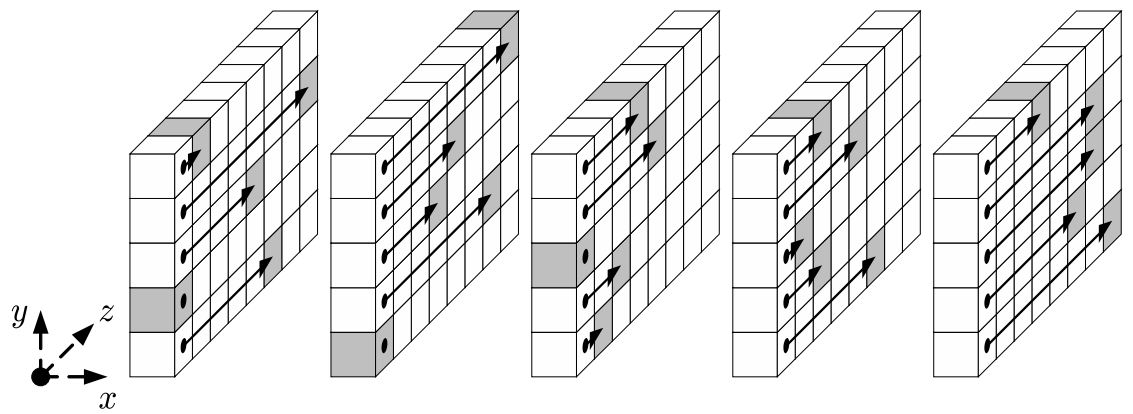 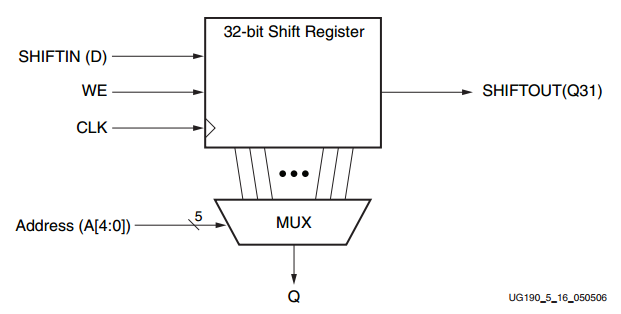 Shift register in a SLICEM slice
Rho applied to the lanes
4
Implementation of Theta
Theta mapping
It adds to each bit a[x][y][z] the bitwise sum of the parities of two columns: that of a[x − 1][·][z] and that of a[x + 1][·][z − 1].
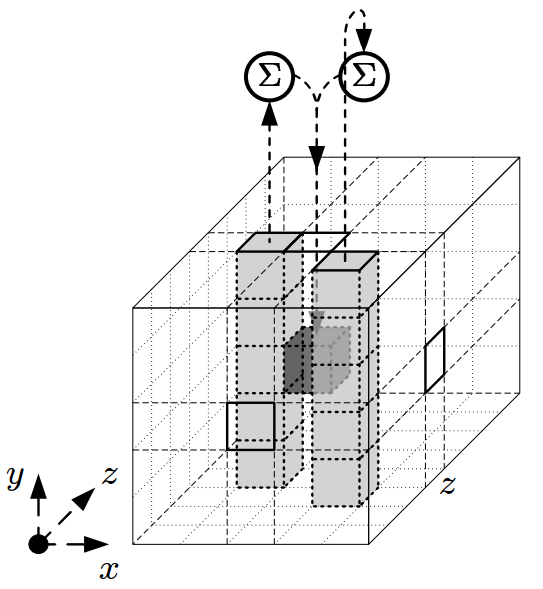 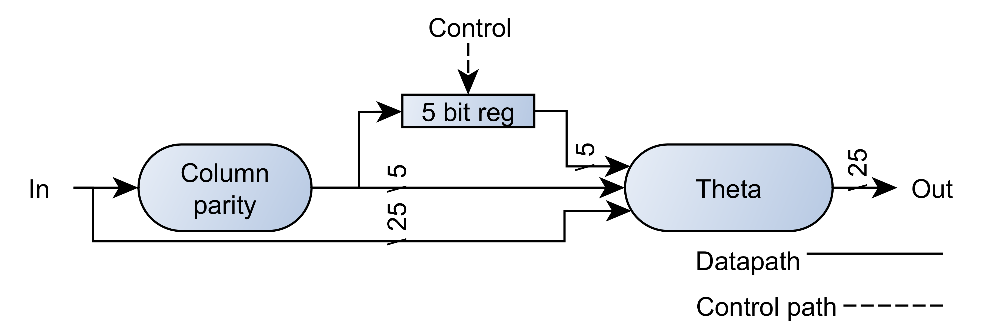 Theta implementation
Theta applied to a single bit
5
Results
Custom interface
Smallest size and relative high throughput
Common interface
Larger in size and lower throughput than most
6
References
[1] S. Kerckhof, F. Durvaux, N. Veyrat-Charvillon, F. Regazzoni, G. M. de Dormale, and F. Standaert, “Compact fpga implementations of the five sha-3 finalists,” CARDIS, 2011.
[2] I. San and N. At, “Compact keccak hardware architecture for data integrity and authentication on fpgas,” ISJ, 2012.
[3] B. Jungk and J. Apfelbeck, “Area-efficient fpga implementations of the sha-3 finalists,” ReConFig, 2011. 
[4] B. Jungk, “FPGA-based Evaluation of Cryptographic Algorithms,” Ph.D. dissertation, Goethe University Frankfurt, Frankfurt, 2015.
7